WELCOME
IDENTITY
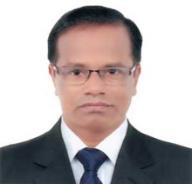 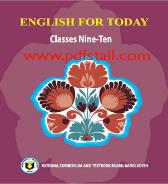 GOLAM HOSSAIN
Senior  Teacher (English)
Govt. Science School & College,
Tejgaon, Dhaka
Email : hossainsalim2001@ gmail.com
Phone :  01913138642
Class - Nine
Subject – English 
 1st Paper 
Unit – Five 
Lesson - Two
Date : 27.04.2021
What can you see in the pictures?
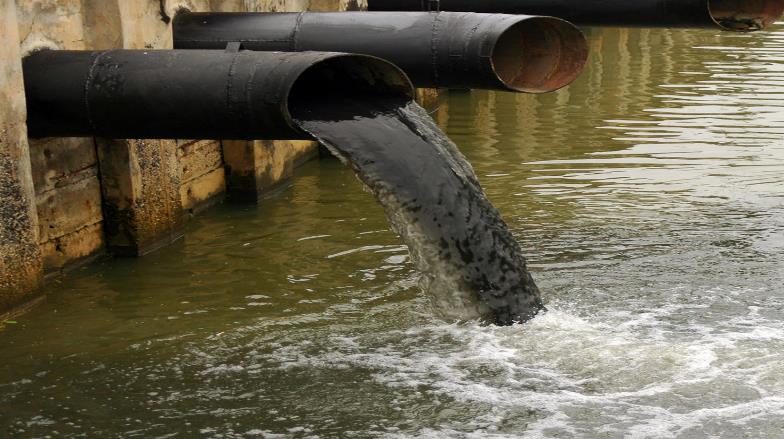 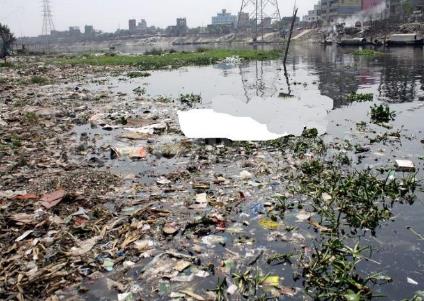 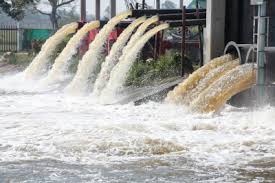 Let’s Watch a Video
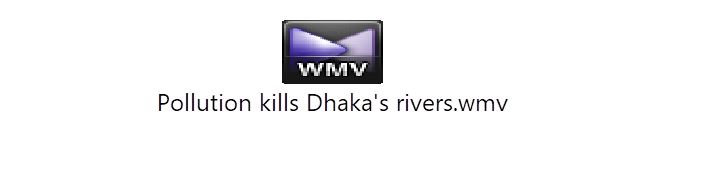 Today’s lesson is…                    Water Pollution.
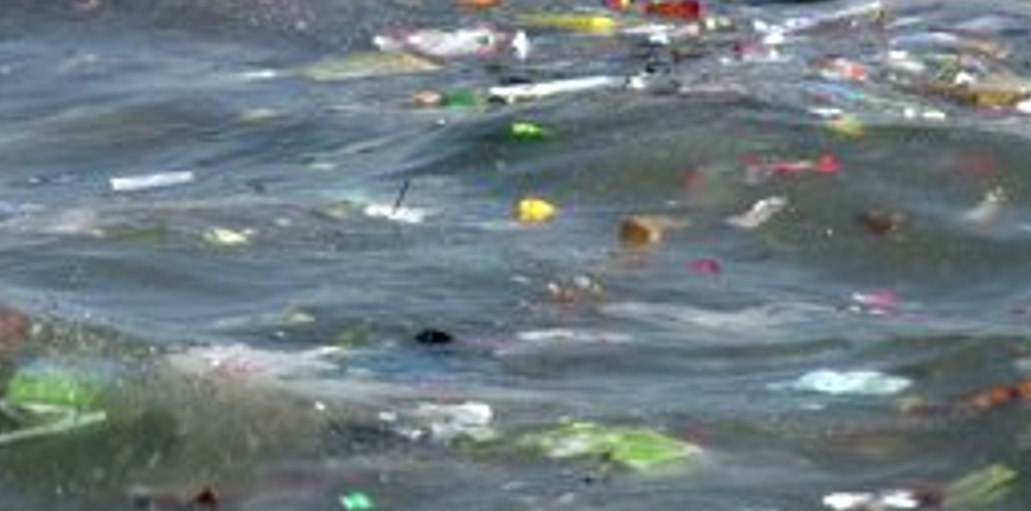 Learning Outcomes
By the end of this lesson students will be able to…
tell  about pollution .
tell some words meaning and synonym.
describe and write about the causes of water pollution.
explain bad effects of water pollution.
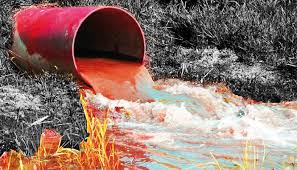 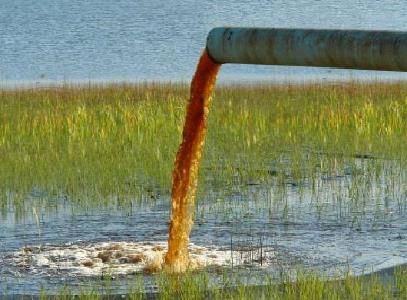 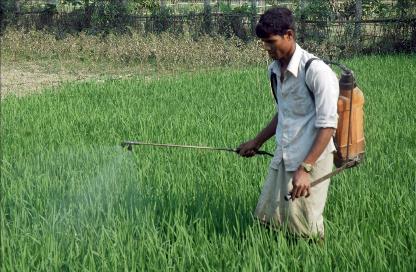 Word meaning
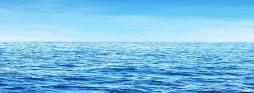 Ocean
Sea
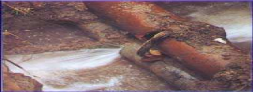 Leakage
Escape
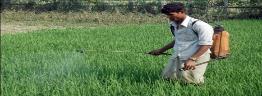 Pesticide
Pest-killing compound
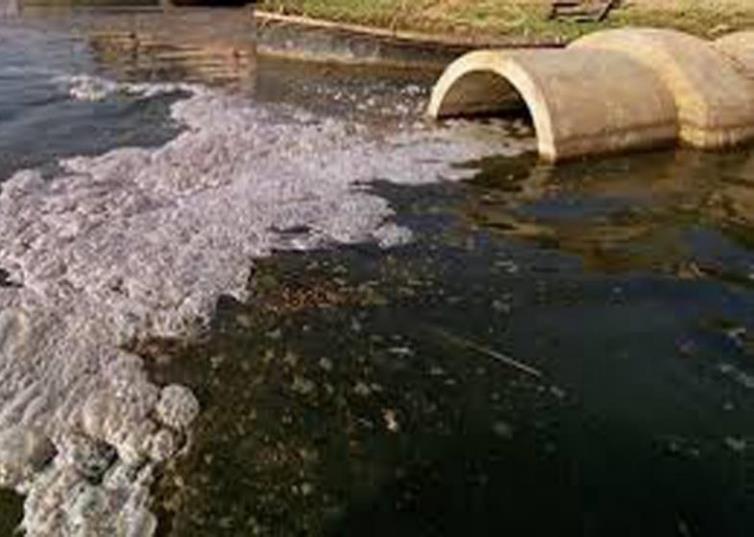 Pair work
Write about the  causes of Water Pollution.
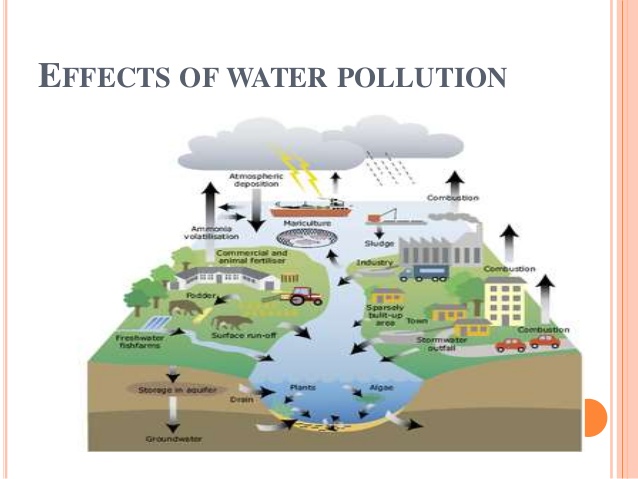 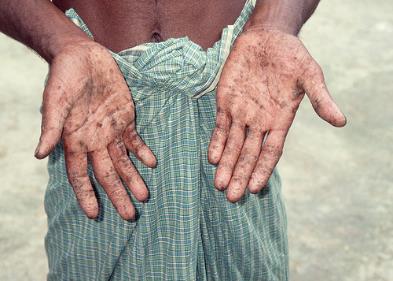 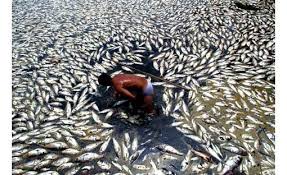 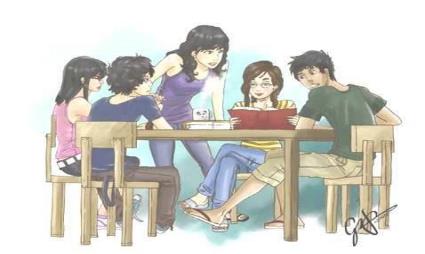 Group Work
Water Pollution is dangerous for man and animal’s; Explain it.
Evaluation
What is water pollution?
How is water polluted?
What are the effects of polluted water to man?
HOME WORK
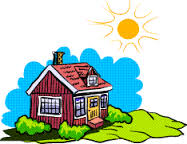 Write a short paragraph  about Water Pollution.
Thank You
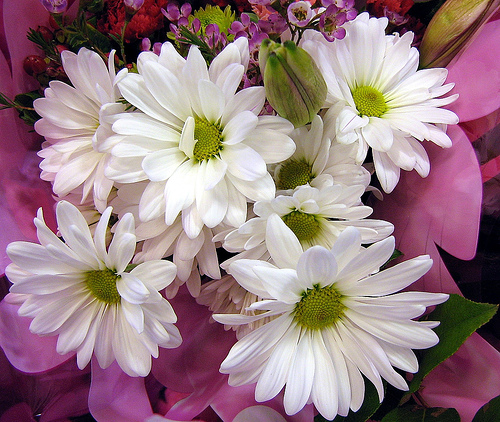